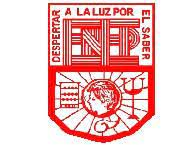 Escuela Normal de Educación Preescolar
Licenciatura en Educación Preescolar
Ciclo escolar 2021-2022

 
Curso: Gestión educativa
Docente: Fabiola Valero Torres


Actividad: Cuadro sinóptico 
 

Presentado por: Natalia Guadalupe Torres Tovar N.L 21
Grado 4° Sección A



Saltillo, Coahuila 27 de septiembre del 2021
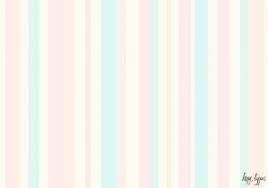 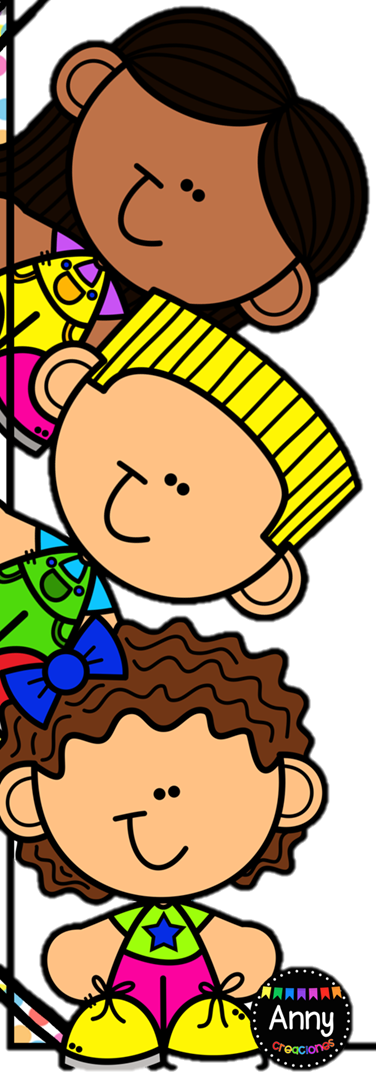 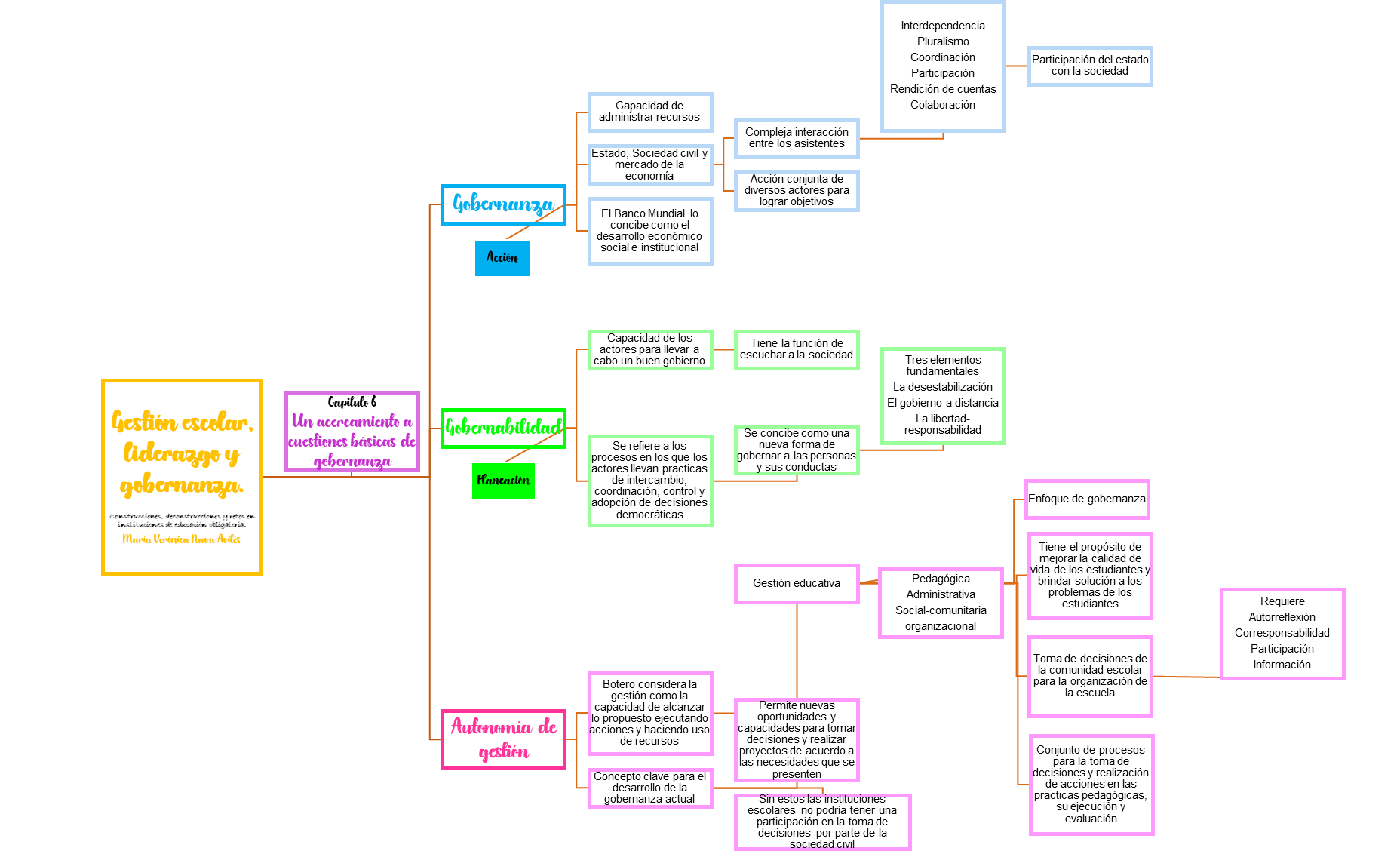 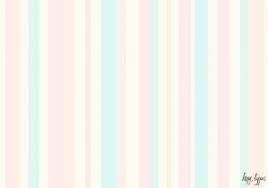 Rubrica
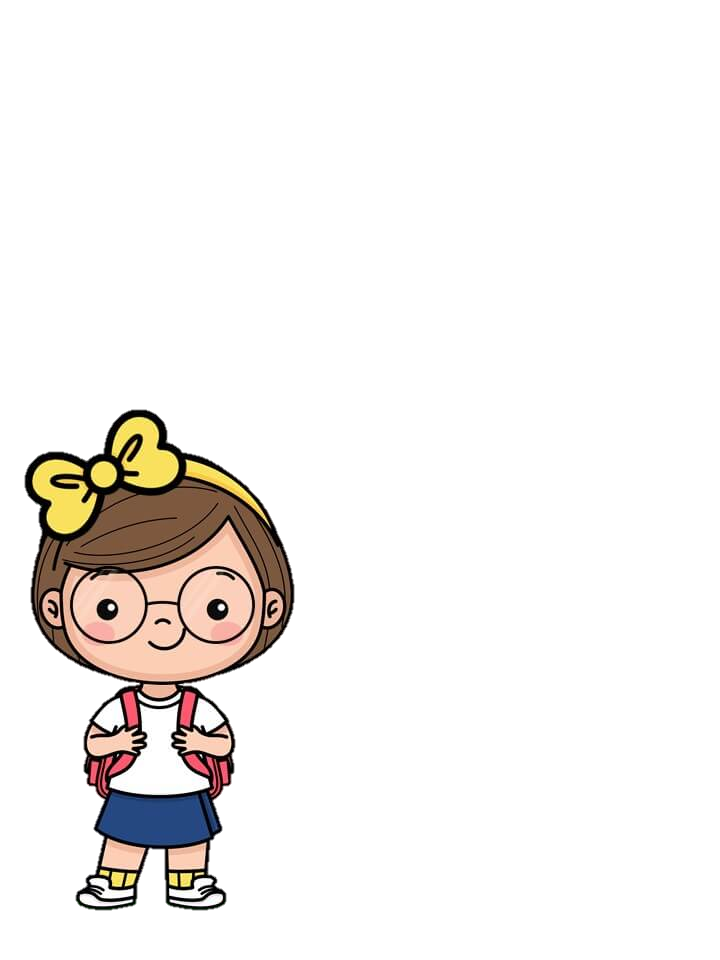